LEO 1530 SEM Magnification Calibration Results, 3rd quarter (Dec-Feb)
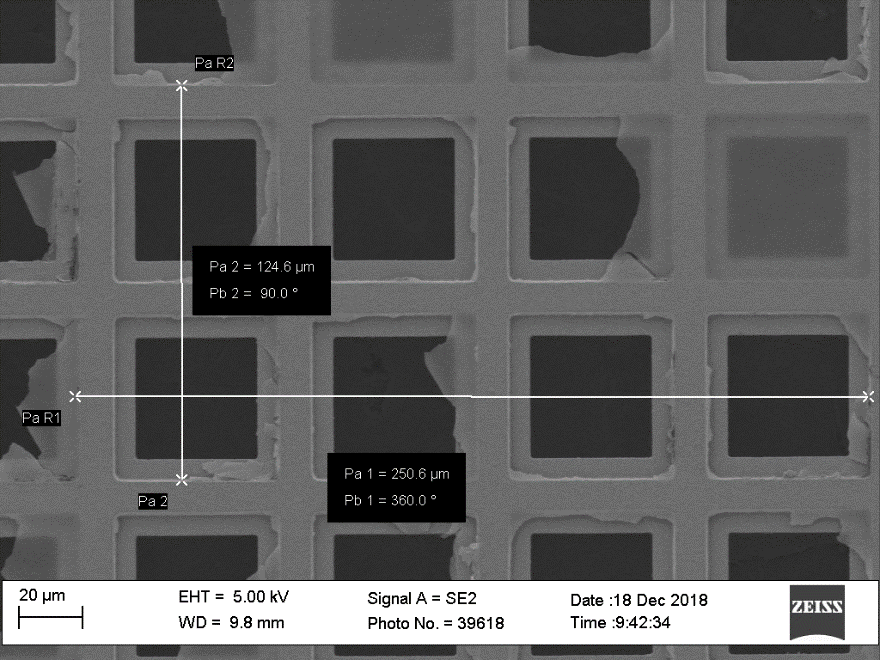